All I need to do is read the text book and do the weekly assignments
I don’t want to be an accountant so I don’t really care about this topic
I want to hear how this concept matters and how it applies to the real world
Lots of numbers – good for some students, bad for others
Think and Feel?
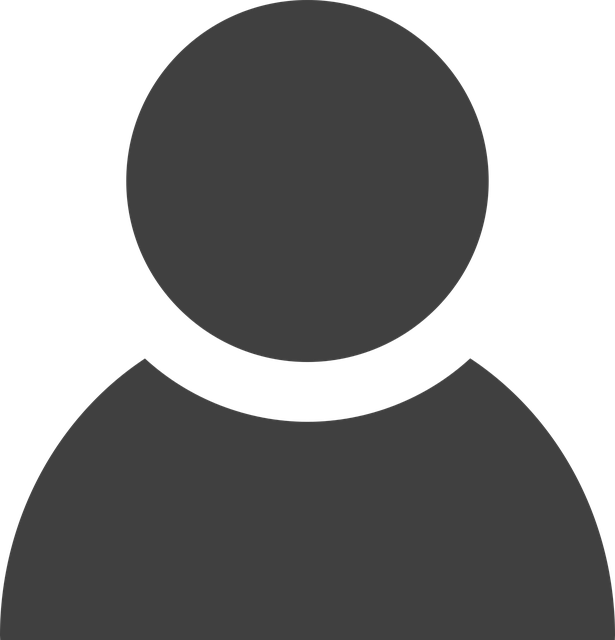 See?
Hear?
I want to see examples, videos, demonstrations of concepts.  Not just read or  hear the professor talk about  hem.
Lots of new terms and words I have never heard before
What does your learner...?
Say and Do?
I don’t need to say much or ask questions because I can just read it all from the text.
There are no participation marks so there is no value in me participating or going to class
Pain Points?
Gain Points?
Difficult attending class for a variety of reasons
Like concepts explained a variety of ways
Positive feed back on real world examples and interactive exercies
Language barrier for many students.
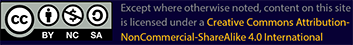 To use this document, follow these instructions
1- Go to file
2- Upload the file through PowerPoint (Microsoft) or Slide (Google)
3- Edit the Empathy Map for modification
4- Save the Empathy Map to use it later